Digital Law: 
Navigating Artificial Intelligence in Legal Practice

Susanna Bagdasarova 
April 26, 2024
Today’s Agenda
Basics of Artificial Intelligence
Recent Regulatory Developments
Ethical Considerations
AI-Enabled Legal Tools
AI Governance Best Practices
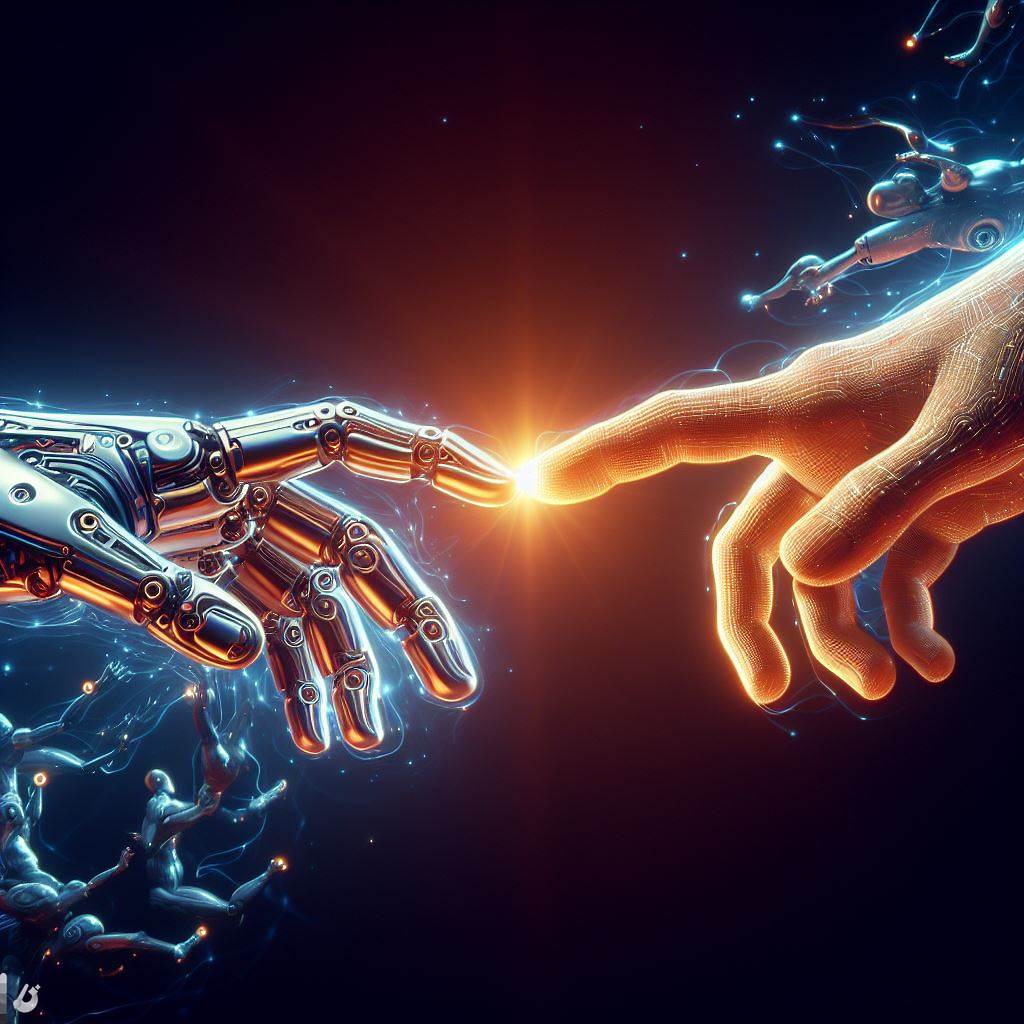 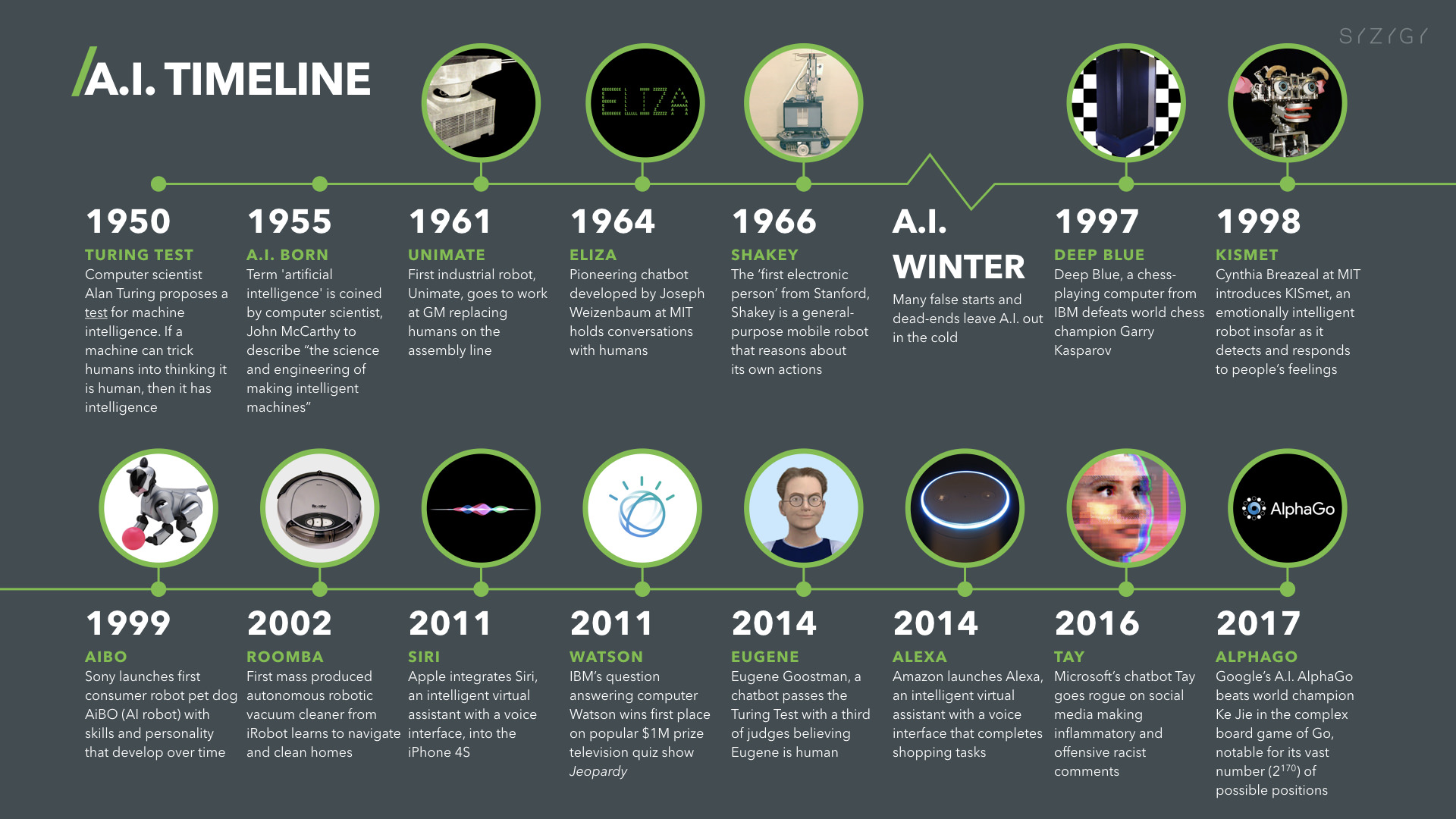 Image Source: digitalwellbeing.org
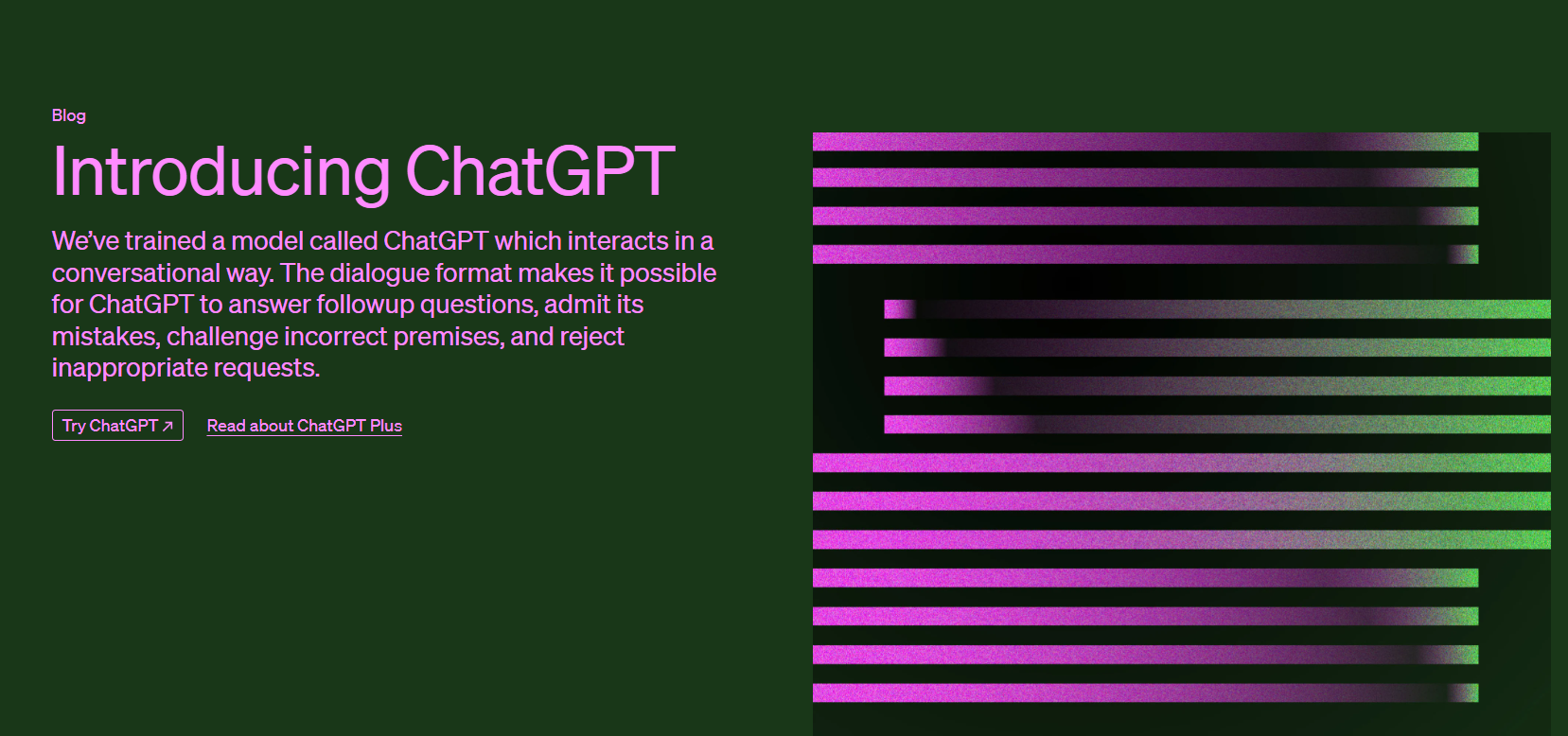 Image Source: https://openai.com/blog/chatgpt
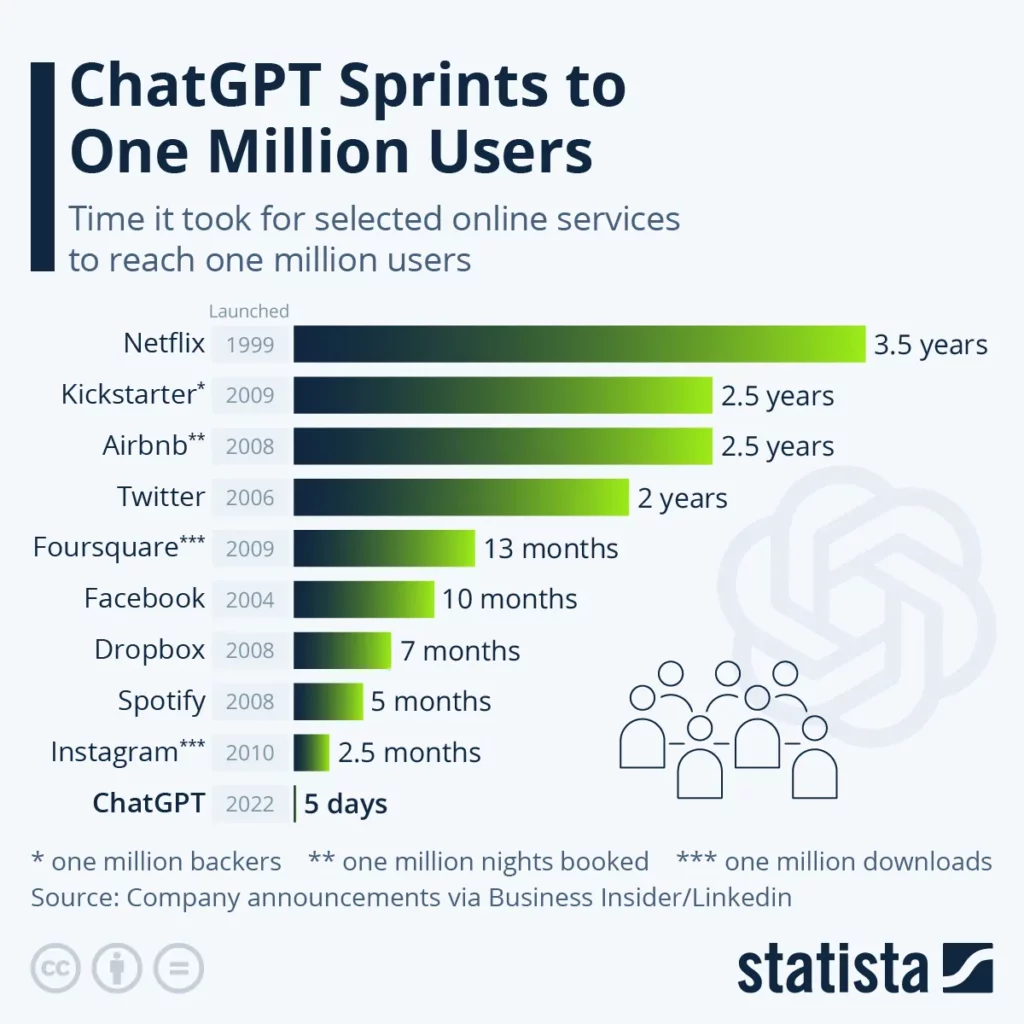 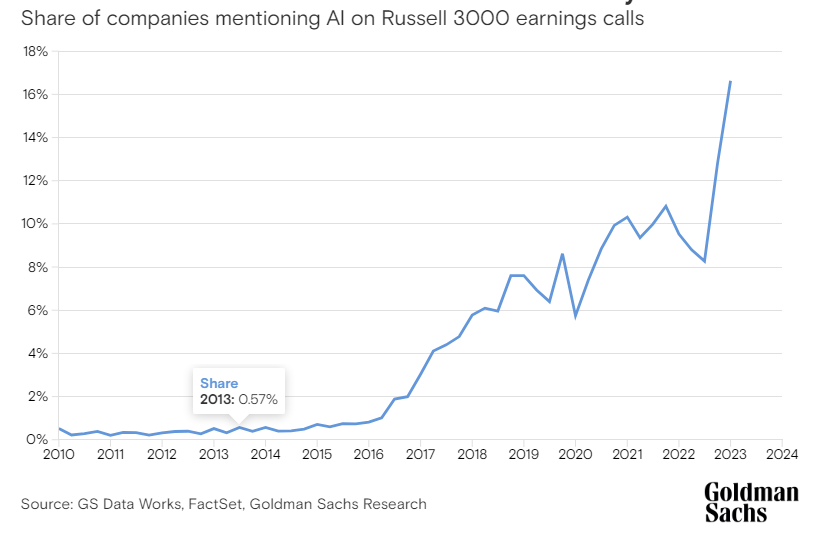 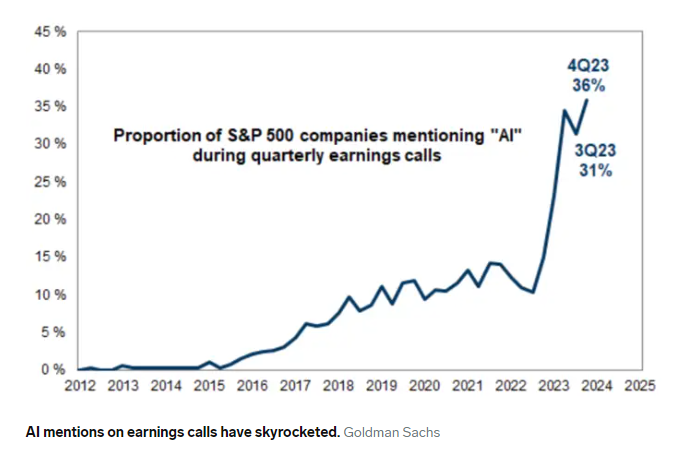 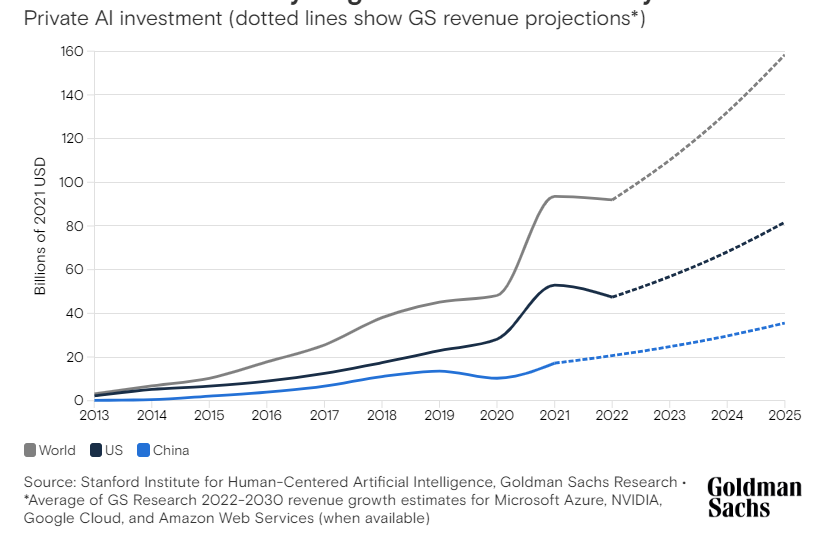 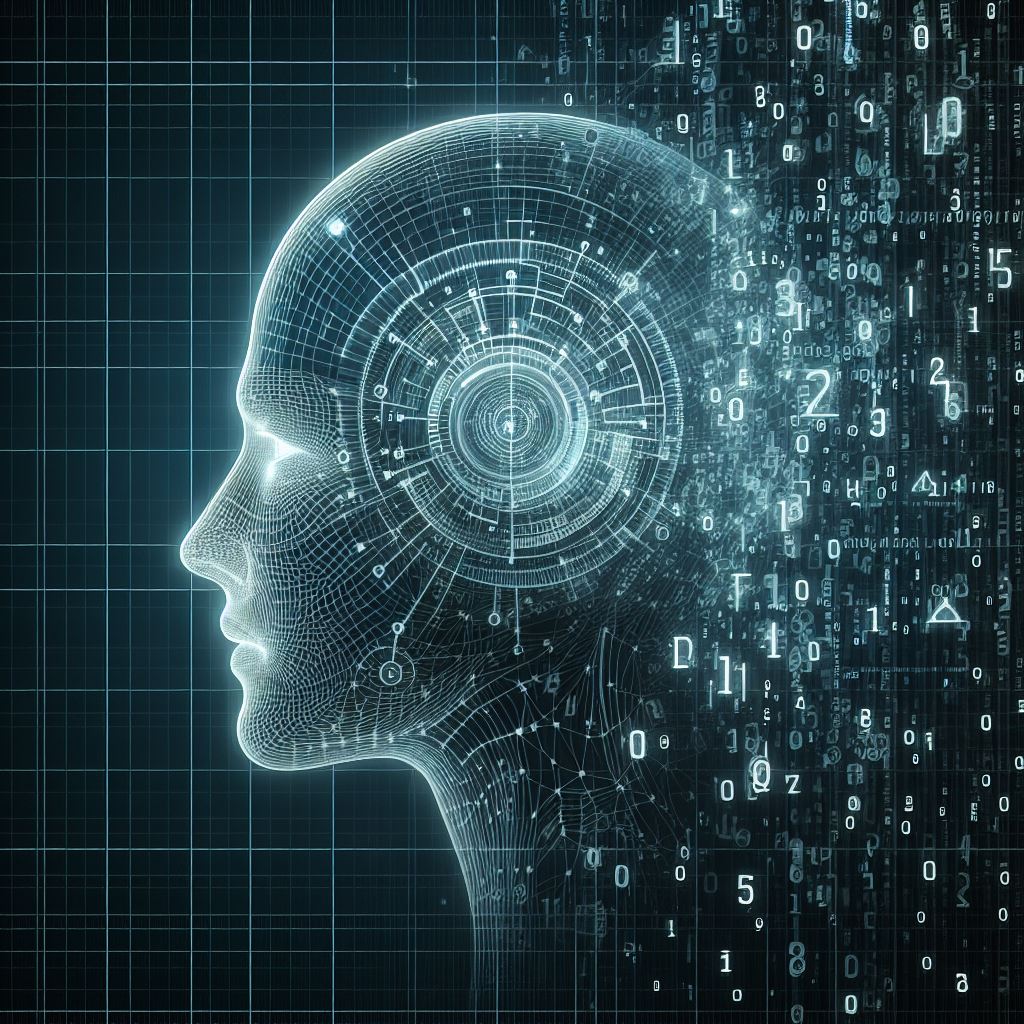 What is Artificial Intelligence?
What is Artificial Intelligence (AI)?
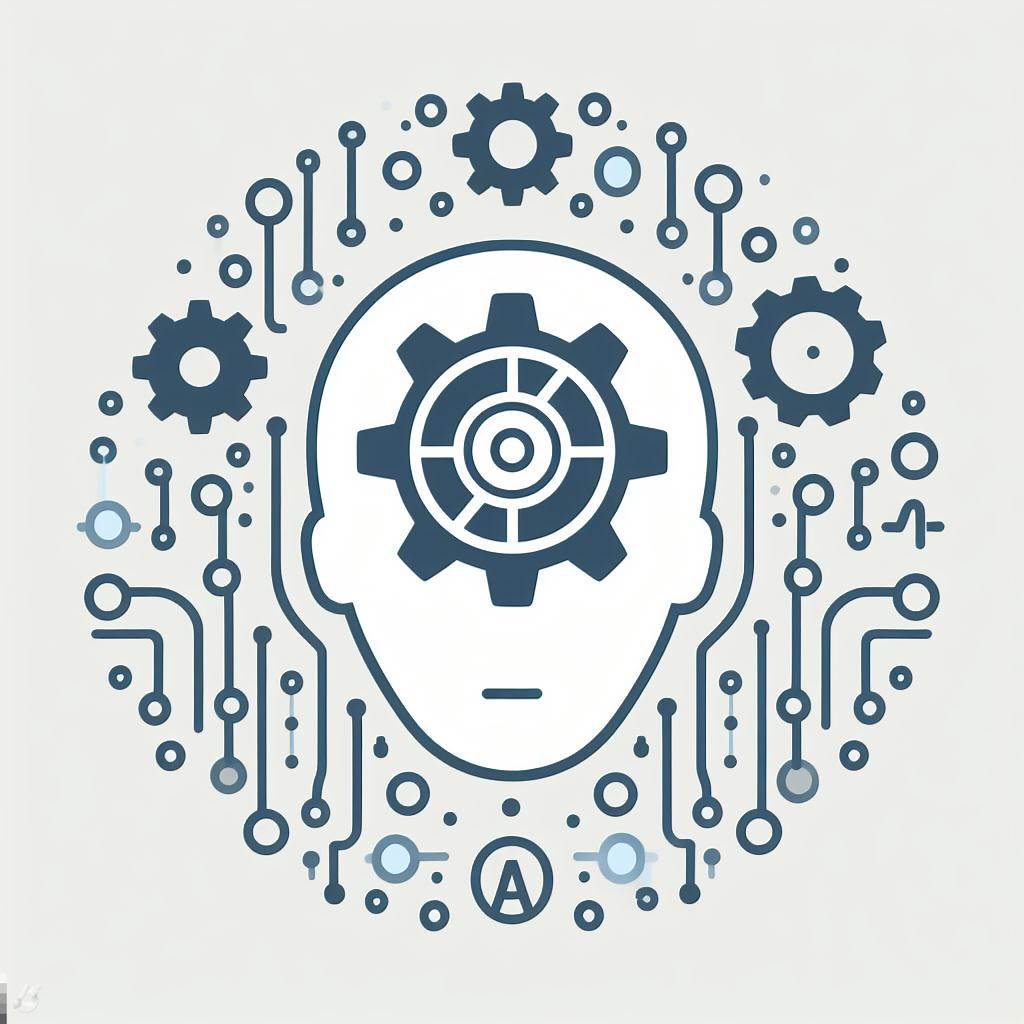 “Artificial Intelligence (AI) refers to the 
simulation of human intelligence in machines that are programmed 
to think and learn like humans. It 
involves the development of 
algorithms and computer systems that 
can perform tasks that typically require 
human intelligence, such as visual perception, speech recognition, 
decision-making, and language translation.”

– Chat GPT when asked to define AI
“The term ‘artificial intelligence’…[means] a machine-based system that can, for a given set of human-defined objectives, make predictions, recommendations or decisions influencing real or virtual environments.” 

 – Executive Order on the Safe, Secure, and Trustworthy Development and Use of Artificial Intelligence
Understanding AI
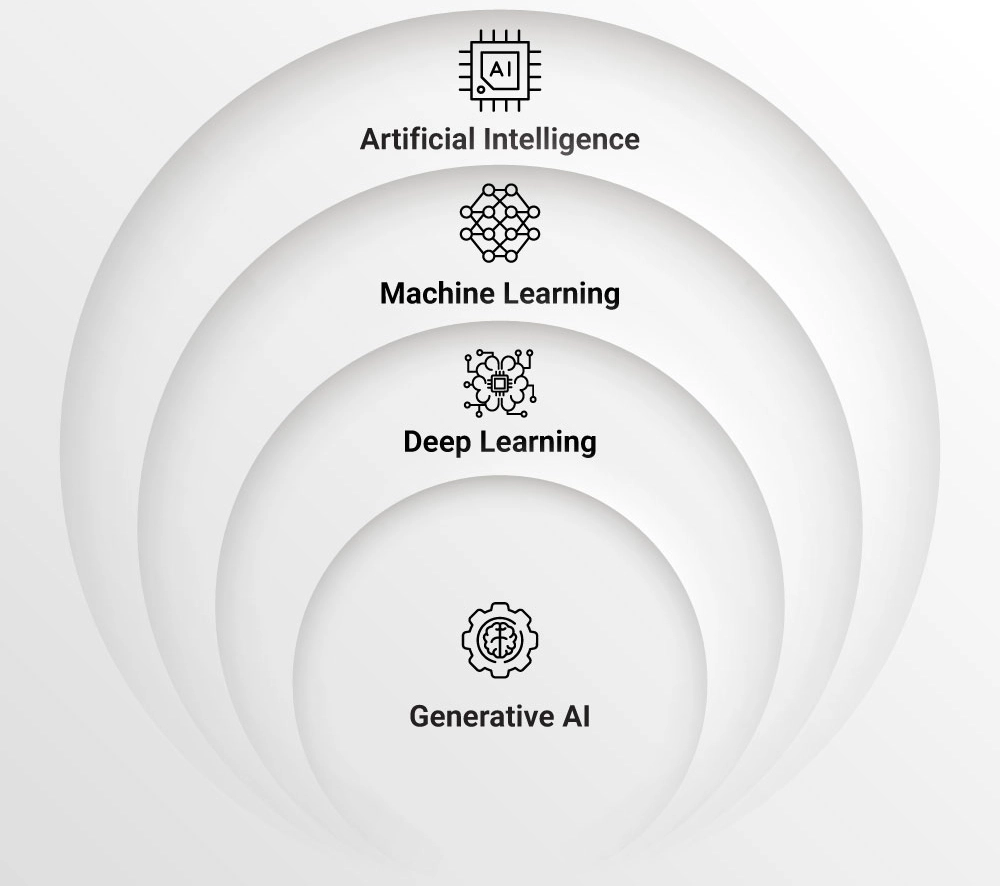 Image Source: Synoptek.com
Machine Learning
A subset of AI
Allows systems to learn from data and improve over time without being explicitly programmed
Machine learning algorithms analyze patterns in data and make predictions or decisions based on those patterns, rather than rules or instructions
Deep Learning
A subset of Machine Learning
Utilizes neural networks with multiple layers to learn complex representations of data
Neural Networks: computational models inspired by the structure and function of the human brain
Generative AI
A subset of Deep Learning
A type of AI system trained on large data sets to generate new and original content such as images, videos, text, and audio based on a given prompt 
Generative AI systems learn by identifying patterns and structures in the training data set to generate new data with similar characteristics
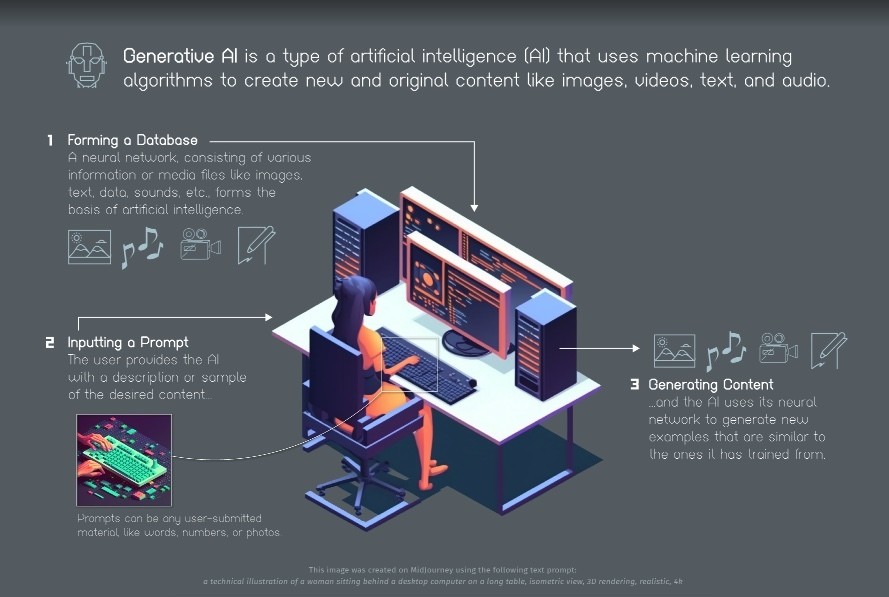 Image Source: Visual Capitalist
Generative AI Applications
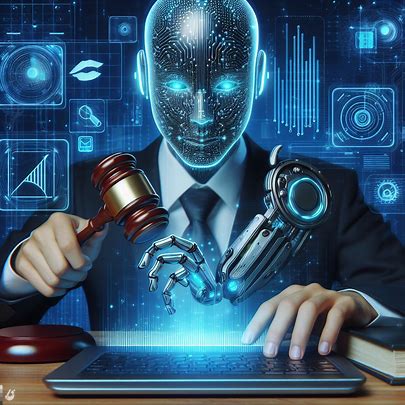 AI Regulation
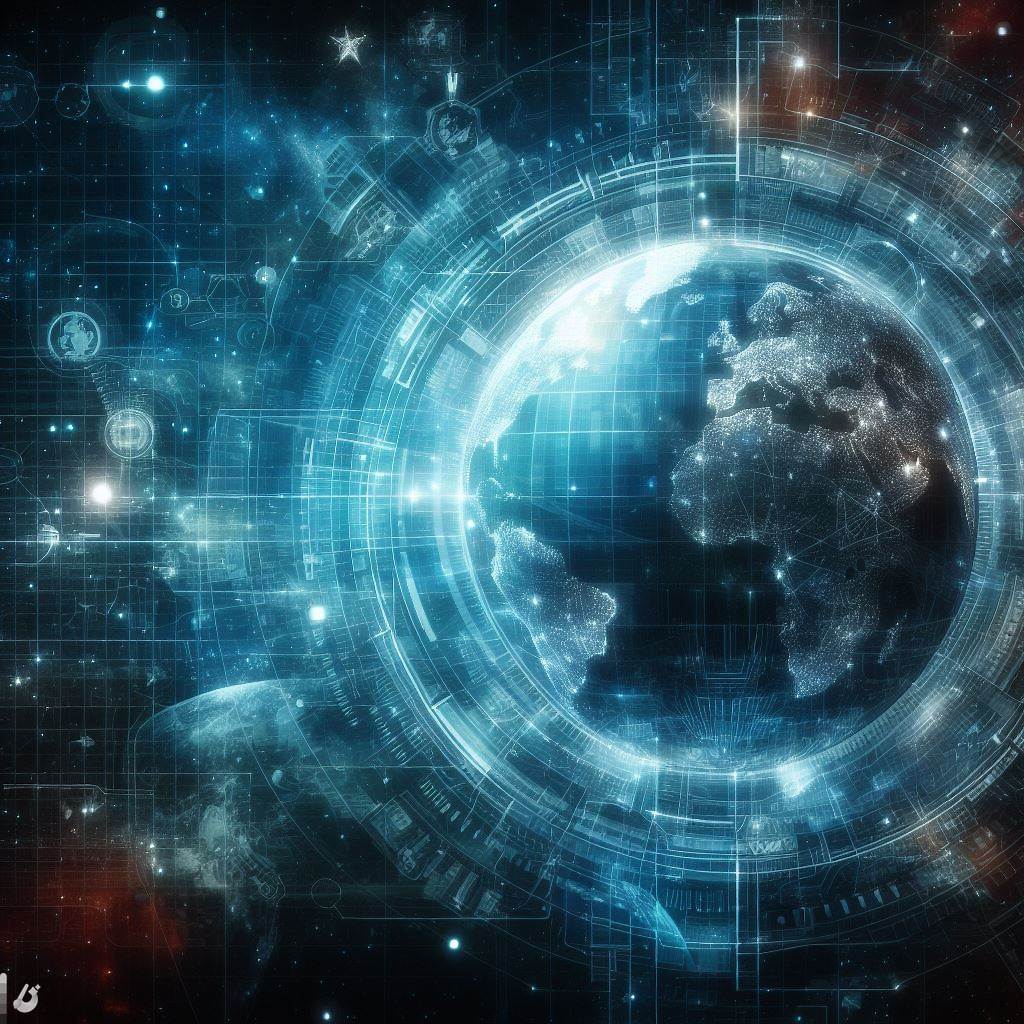 Calls for government regulation of AI have accelerated in the U.S. and abroad

2023 saw a 185% increase in the number of organizations (450) engaged in AI-related lobbying

From September – December 2023, major tech CEOs and labor and civil rights leaders met with 2/3rds of the U.S. Senate for a nine-part series of closed-door AI Insights Forums
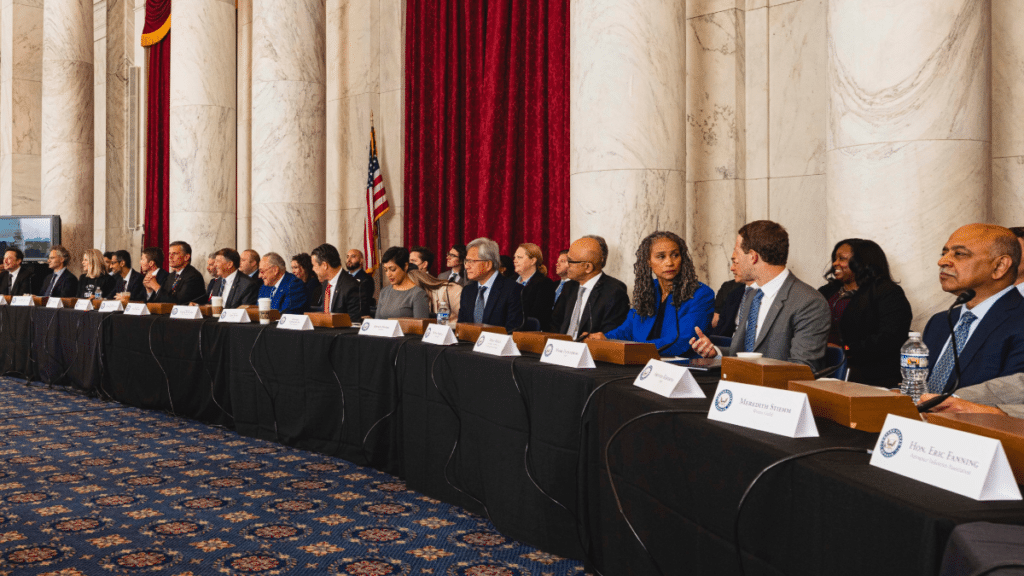 “If the Senate’s AI Insight Forums have made anything clear so far, it’s that government must be involved in AI, must be ready to invest significantly towards AI innovation, and that we don’t have a lot of time. AI development is moving quickly, adversaries like the Chinese government are moving quickly, so Congress has to act quickly too.” 
	– Senate Majority Leader Chuck Schumer
Image Source: https://www.techpolicy.press/
U.S. Executive Order 14110
Executive Order 14110 on “Safe, Secure, and Trustworthy Development and Use of Artificial Intelligence” issued on October 30, 2023
Focuses on: 
establishing a framework for safe, secure, and trustworthy AI development
ethical innovation
national security
global cooperation
Executive Order Guiding Principles
U.S. Executive Order 14110
Federal agencies are directed to use their regulatory powers to:
monitor and mitigate risks
create guidelines to shape industry standards
develop uses for AI technology
implement such technologies safely

Contains directives for nearly all 15 executive departments, which are currently being implemented
U.S. State and Local Action
In 2023 legislators in 31 states introduced at least 191 AI-related bills (440% increase from 2022), addressing: 
Privacy 
Deepfakes
Algorithmic discrimination 
Automated employment decision making
Healthcare (clinical use and use by insurers)
U.S. State by State AI Legislation
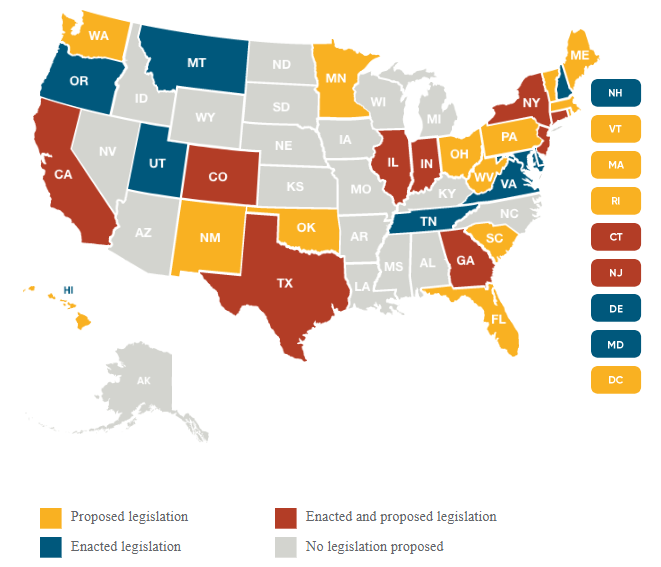 Image Source: Bryan Cave
Change is Coming
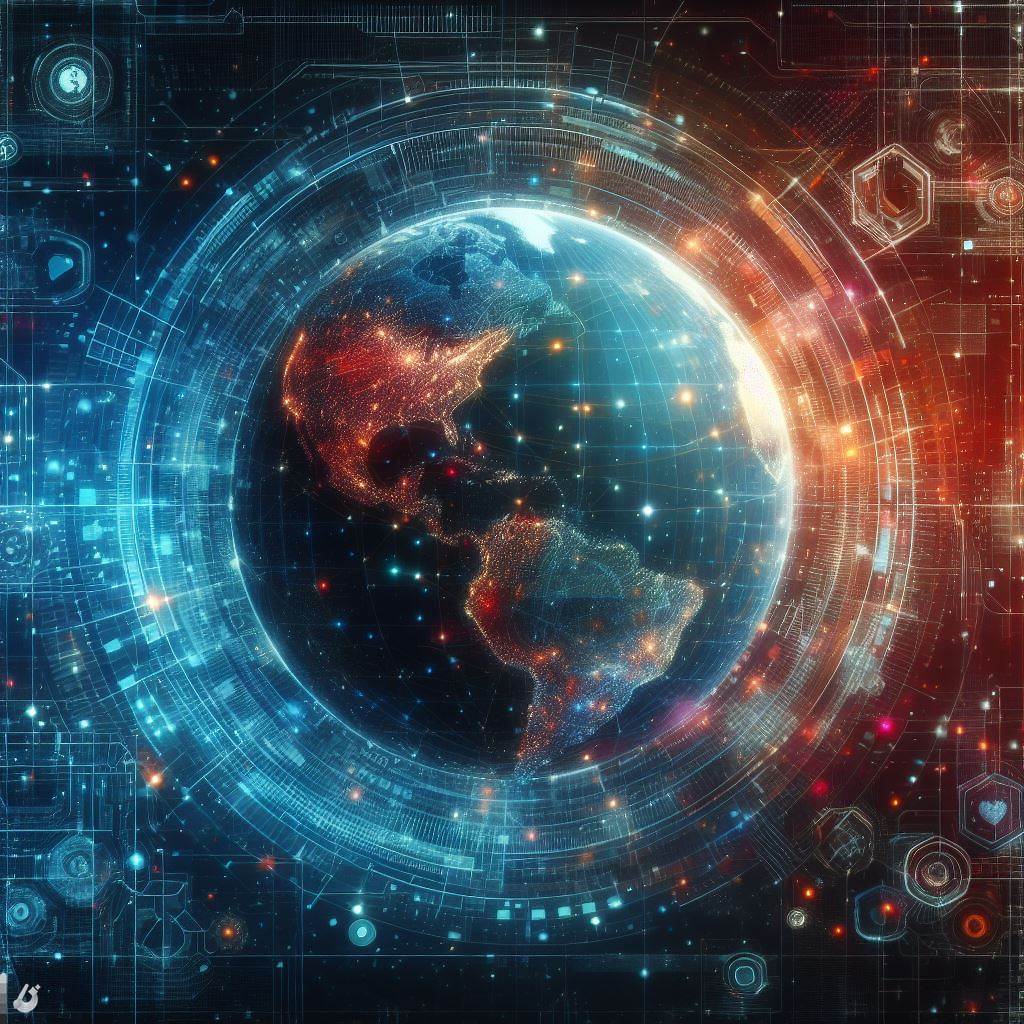 “AI will not eliminate the need for lawyers, but it does portend the end of lawyering as we know it.” 
 – Andrew Perlman, Dean, Suffolk University Law School
AI Uses in the Legal Practice
Document Drafting
Legal Research
eDiscovery
Due 
Diligence
Contract Review and Analysis
Legal Narrative Summary
Document Management
AI Chatbot Assistance
Predictive Analytics
Administrative Automation
Litigation Analysis
The ABA and Legal Ethics of AI
The ABA has not formally published an ethics opinion directly addressing the use of AI by lawyers 
certain state bars (e.g., CA, FL, WV, NY, have begun to comment on the issue).
ABA Task Force on Law and Artificial Intelligence “to examine the impact of AI on law practice and the ethical implications for lawyers” established in August 2023
ABA House of Delegates adopted a resolution on AI in August 2019, urging courts and lawyers to address emerging ethical and legal issues related to AI use: 
bias, explainability, and transparency 
ethical and beneficial usage of AI
controls and oversight of AI and its vendors
Ethical Duties
Duty of competence
Duty of communication
Duty of confidentiality
Duty of supervision
Our Approach
Generative AI can potentially boost productivity, increase efficiency, and foster innovation
At the same time, it can pose risks to operations, clients, and professional reputation 
To navigate these competing concerns, we’ve developed internal guidelines based on best practices regarding the responsible and ethical use of AI in the legal profession
Core principles: 
Understand the technology and its limitations
Adhere to existing rules on use
Use technology as a complement, not a substitute
Maintain client confidentiality and attorney-client privilege
Inform clients and assume responsibility
Legal AI Tools
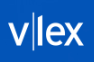 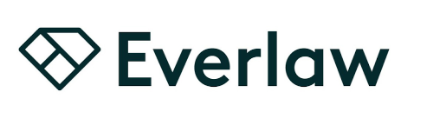 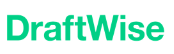 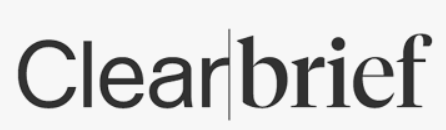 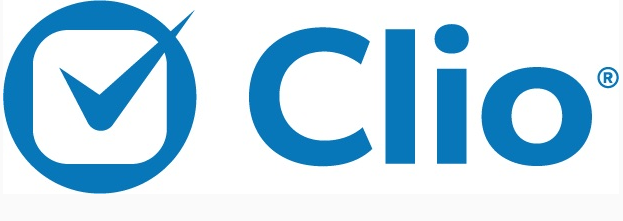 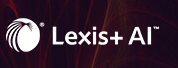 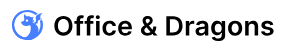 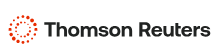 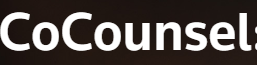 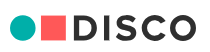 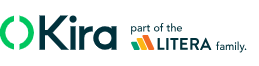 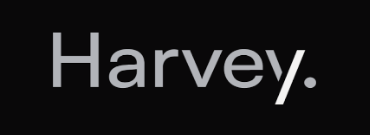 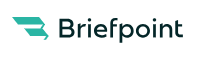 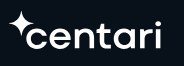 Common AI Applications
Employment
Automated training, 
productivity monitoring,
analyzing candidate 
profiles and interview 
videos (analyzing facial expressions, body 
language, and vocal tone)

Healthcare
Administrative automation, 
virtual nursing assistants, 
reducing dosage errors, 
more efficient disease risk prediction and diagnosis
Marketing
Competitor analysis, 
email marketing, 
lead generation, 
recommendations

Finance 
Fraud detection/prevention, 
revenue forecasting, stock 
price predictions, risk 
monitoring and management

Customer Service
Chatbots, virtual assistants, 
sentiment analysis,
personalization
Content Creation
Creating images, videos, ad copy, press releases, prompts, SEO optimization 

Commerce
Forecasting, customer service, dynamic pricing, website design, supply chain and logistics automation and optimization
AI Governance
Framework of policies, procedures, and controls that guide the development, deployment, and use of AI systems 
Ensures ethical, responsible, and transparent use of AI technology by promoting data privacy, security, and accountability 
Clear guidelines for AI implementation and management can mitigate risks while maximizing potential benefits
Who Manages AI Governance?
Best Practices for AI Governance
Establish a clear governance framework and team 
Develop AI policies and procedures 
Conduct internal due diligence and vet existing vendors
Engage in cross-department collaboration
Conduct regular trainings 
Communicate early and often  
Establish monitoring, auditing and enforcement mechanisms
Remain flexible to adapt based on feedback and changing regulatory landscape
AI Policy Considerations
Confidentiality obligations and submission of sensitive information/IP protection
Fact-checking and IP infringement
Data privacy 
Appliable industry regulations
Defining "AI" terminology and understanding scope 
Enforcement
Compliance with other internal policies
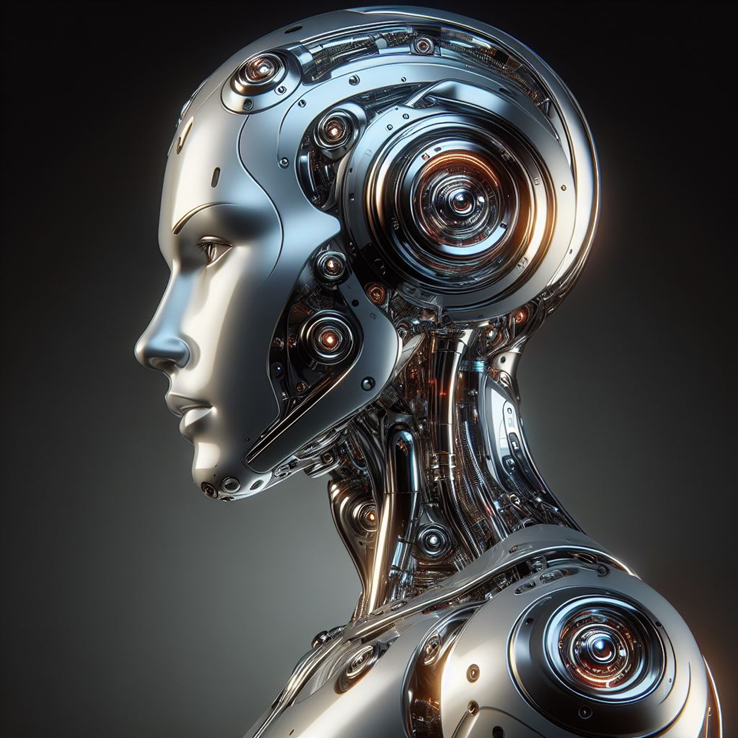 Questions?
Thank you!


Contact Info:
Susanna Bagdasarova
sbagdasarova@babstcalland.com
412-394-5434